МУНИЦИПАЛЬНОЕ БЮДЖЕТНОЕ ОБЩЕОБРАЗОВАТЕЛЬНОЕ УЧРЕЖДЕНИЕ ГОРСКАЯ СРЕДНЯЯ ОБЩЕОБРАЗОВАТЕЛЬНАЯ ШКОЛА(дошкольное отделение)
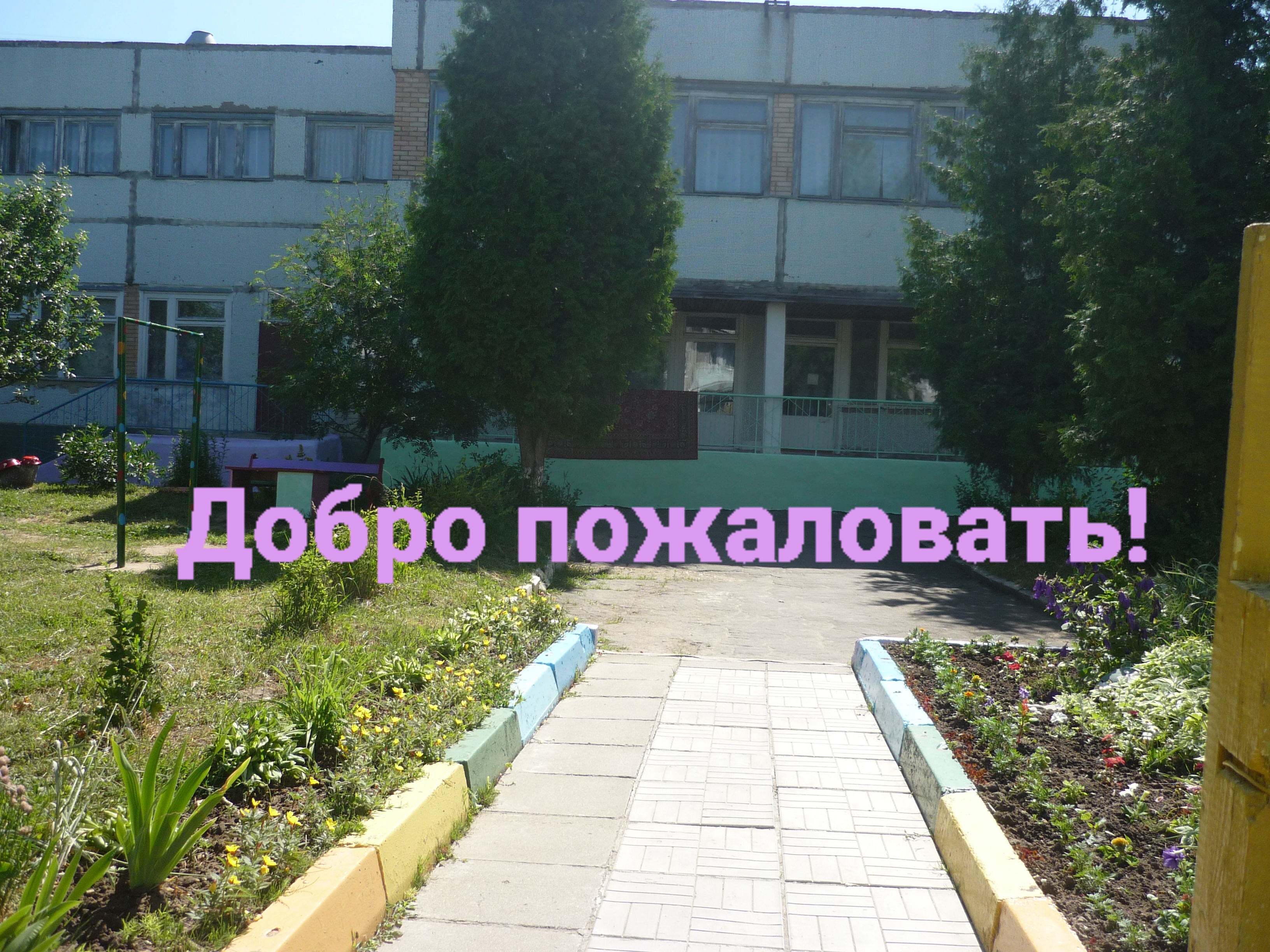 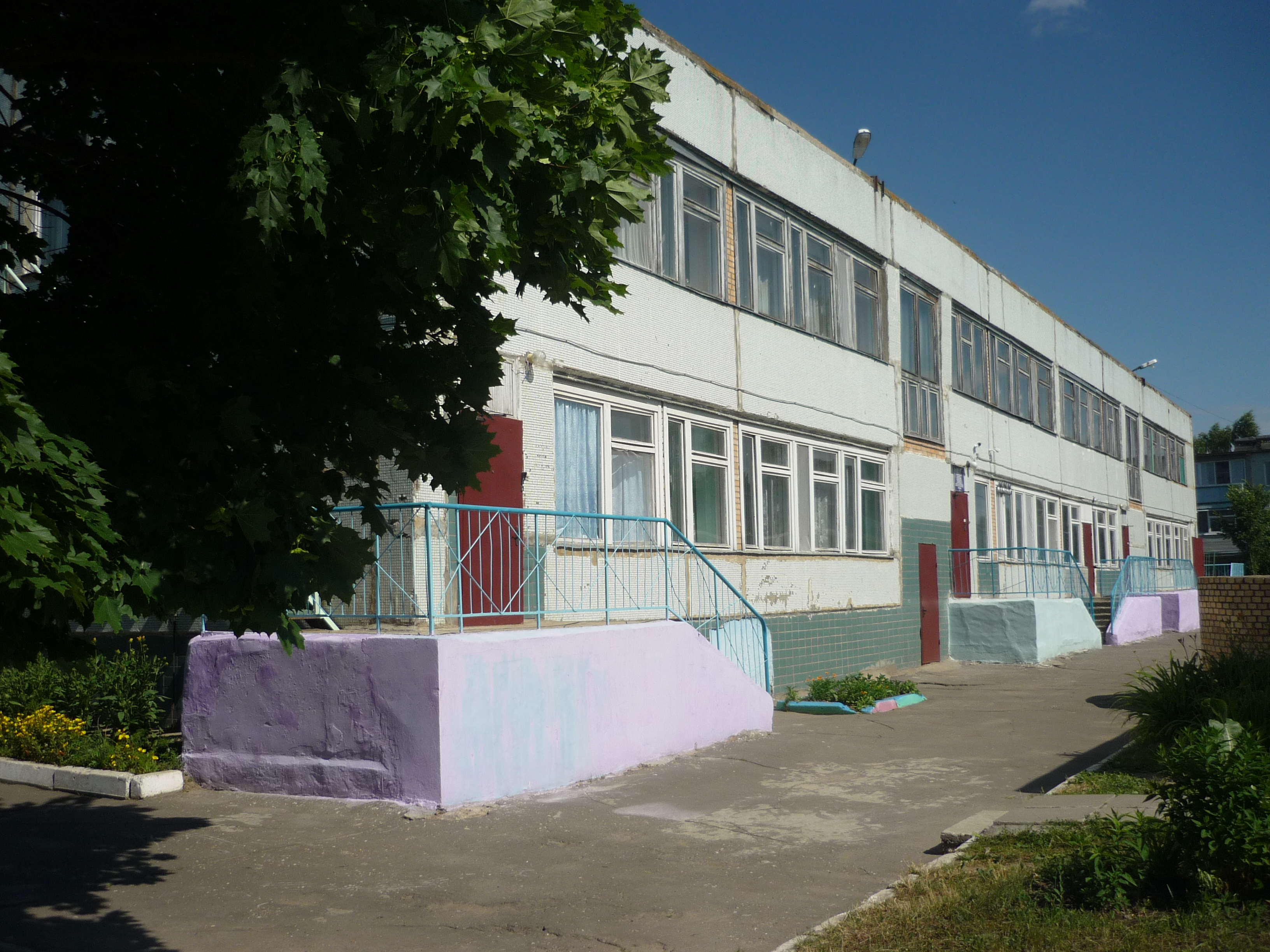 ОСНОВАНО 1 ЯНВАРЯ 1984 ГОДА
Заместитель директора 
по учебной работе
МБОУ Горская СОШ
Заместитель директора 
по безопасности
МБОУ Горская СОШ
АДМИНИСТРАЦИЯ
МБОУ Горская СОШ
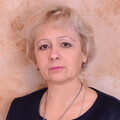 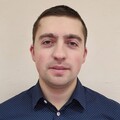 ДИРЕКТОР
МБОУ Горская СОШ
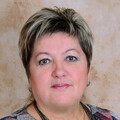 Фролова Валентина Викторовна
Валяев Владислав Сергеевич
Заместитель директора 
по воспитательной работе
МБОУ Горская СОШ
Заместитель директора 
по учебной работе
МБОУ Горская СОШ
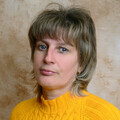 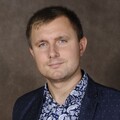 Валяева Татьяна Васильевна
Кривцов Владимир Александрович
Зубарева Татьяна Анатольевна
ПЕДАГОГИЧЕСКИЙ СОСТАВ
МБОУ Горская  СОШ 
(дошкольное отделение)
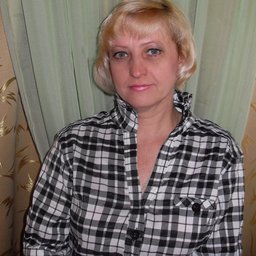 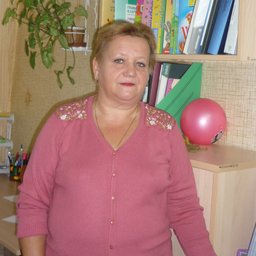 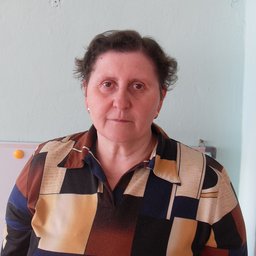 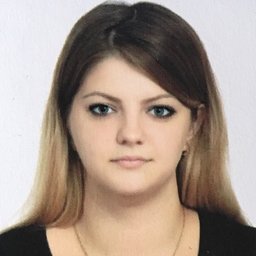 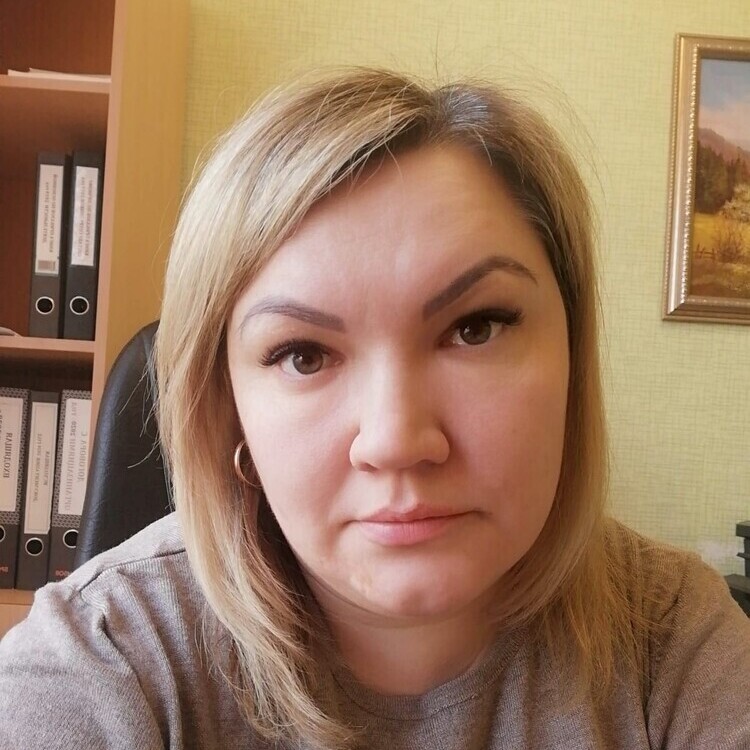 Учитель-логопед
Кузнецова Т.В. (ВКК)
Музыкальный руководитель
Куликова О.П. (ВКК)
Воспитатель
Алимова Л.В. (ВКК)
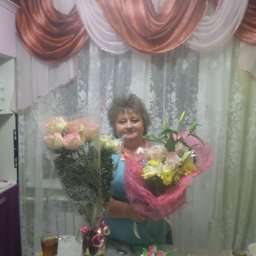 Воспитатель
Семенюк И.С. (БК)
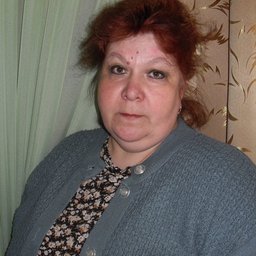 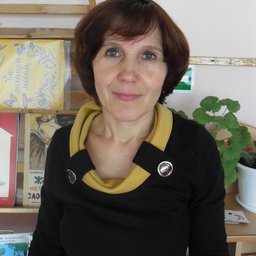 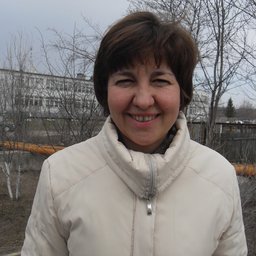 Старший воспитатель
Стешкова В.В. (1КК)
Воспитатель
Соцкова Е.Б. (ВКК)
Воспитатель
Пирогова А.Н. (ВКК)
Воспитатель
Горынина И.П. (ВКК)
Воспитатель
Гандарина Г.С. (ВКК)
В дошкольном отделении МБОУ Горской СОШ функционирует 4 возрастные группы:
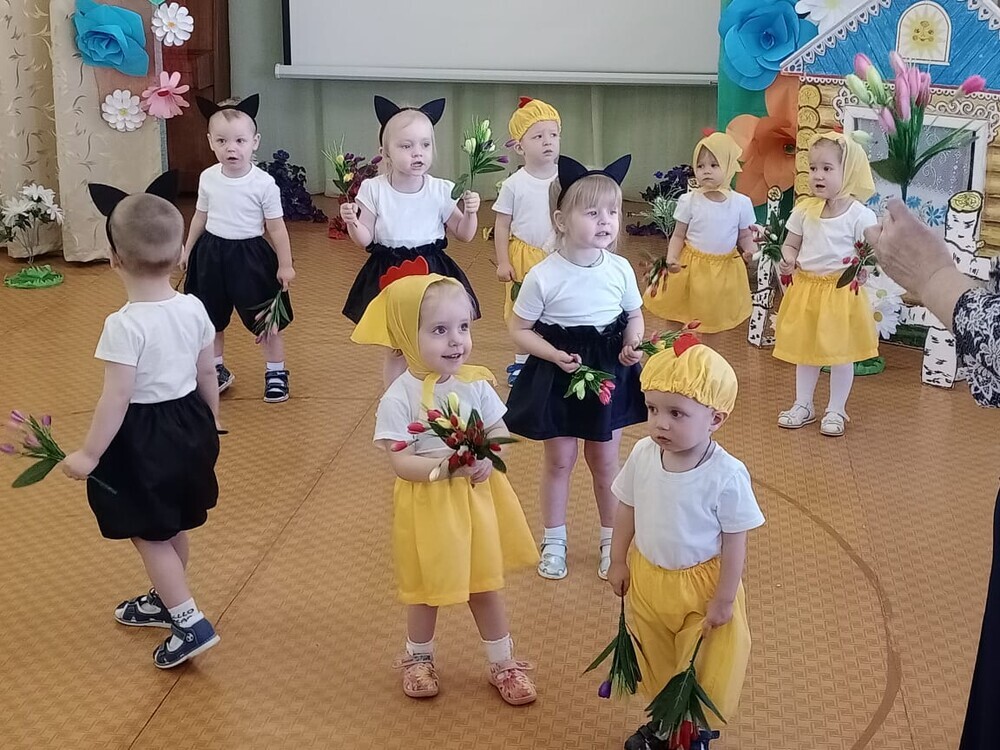 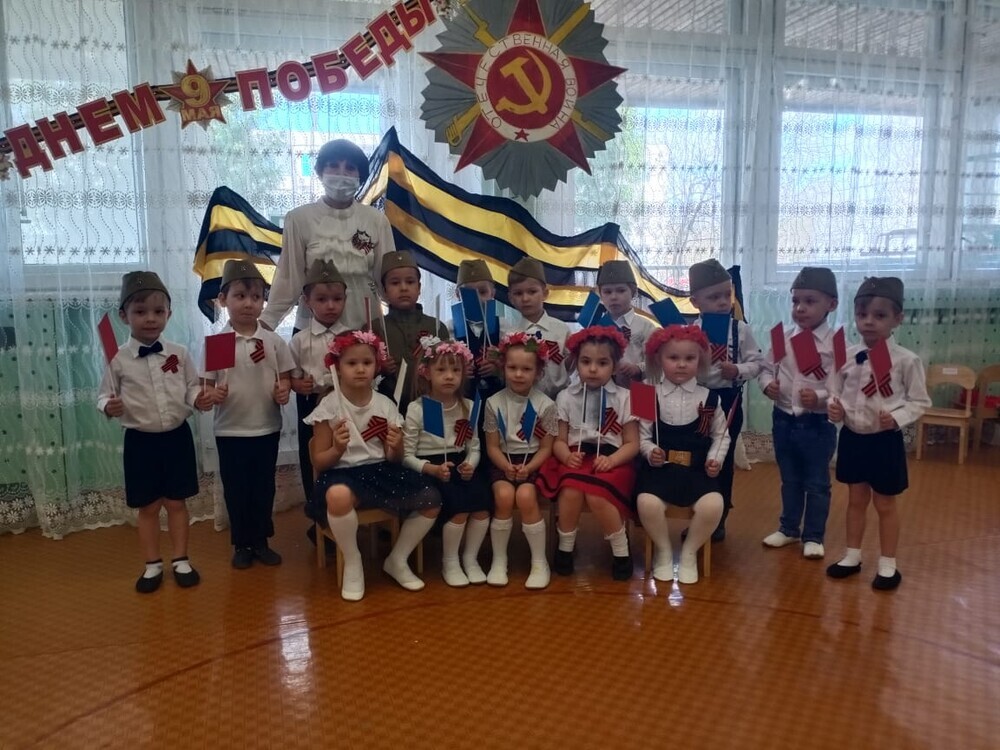 Средняя группа 
«Цветик-семицветик»
(от 4 до 5 лет)
Группа раннего возраста «Дюймовочка»
(от 1,6 до 3 лет)
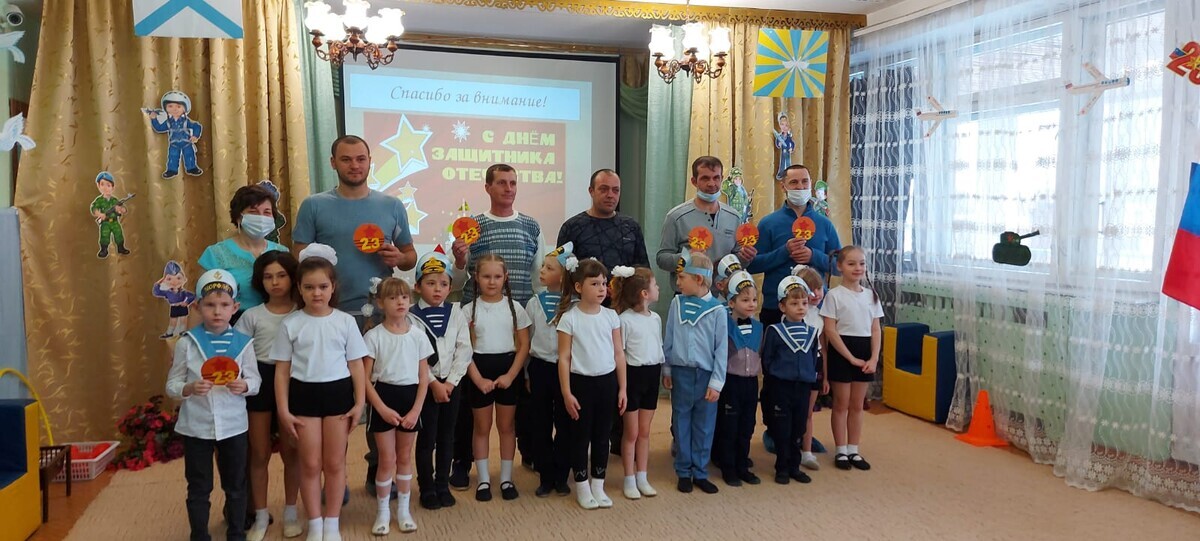 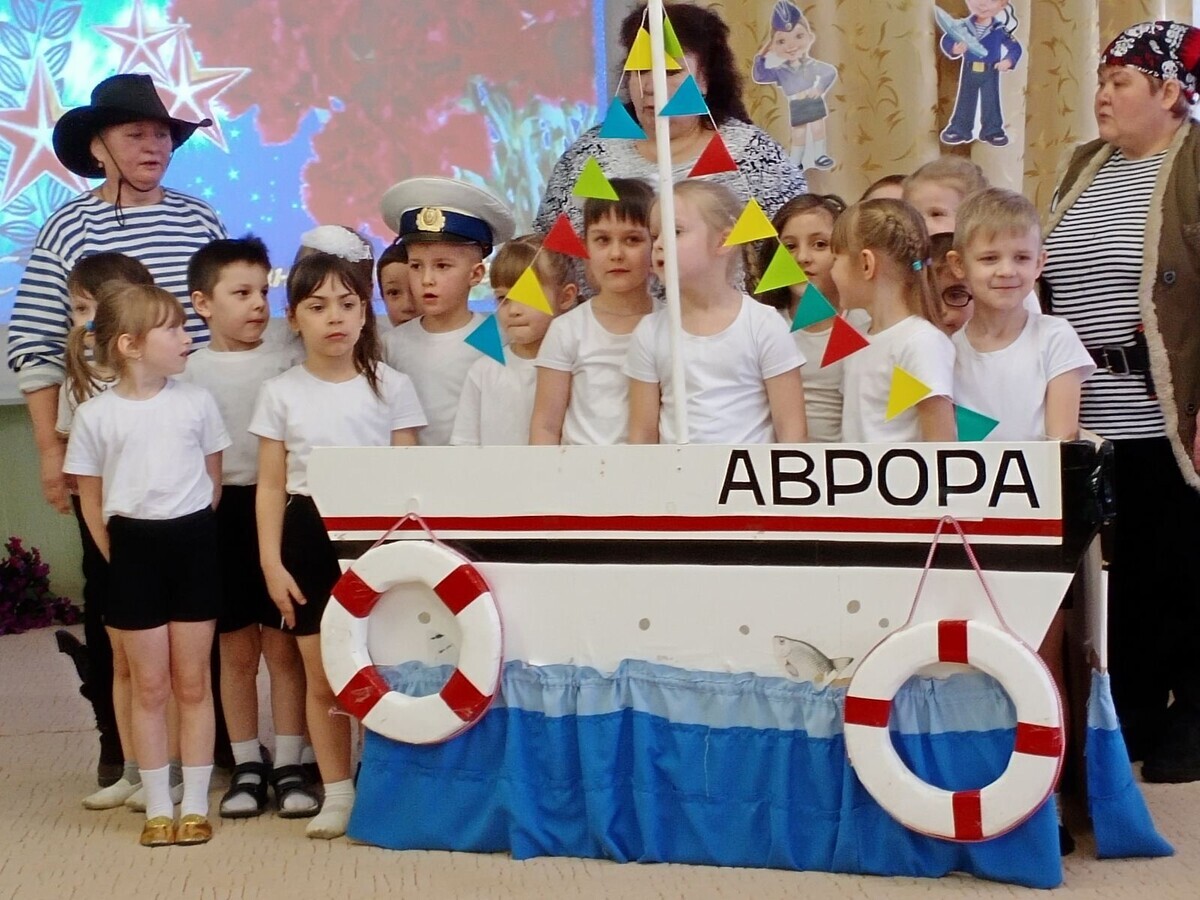 Младшая группа «Колокольчик»
(от 3 до 4 лет)
Старшая группа «Солнышко»
(от 5 до 6 лет)
В дошкольном отделении имеются специально оборудованные помещения:
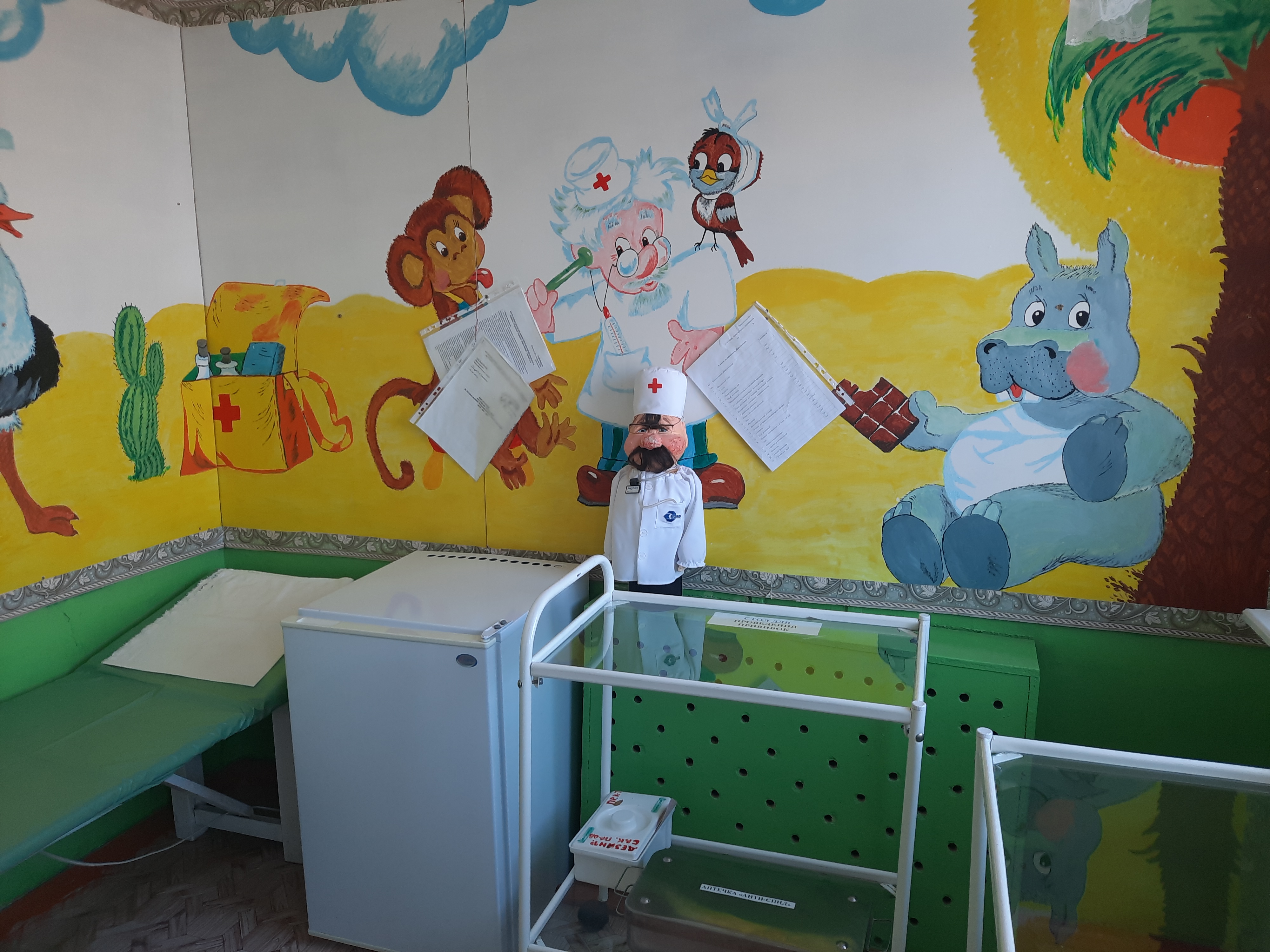 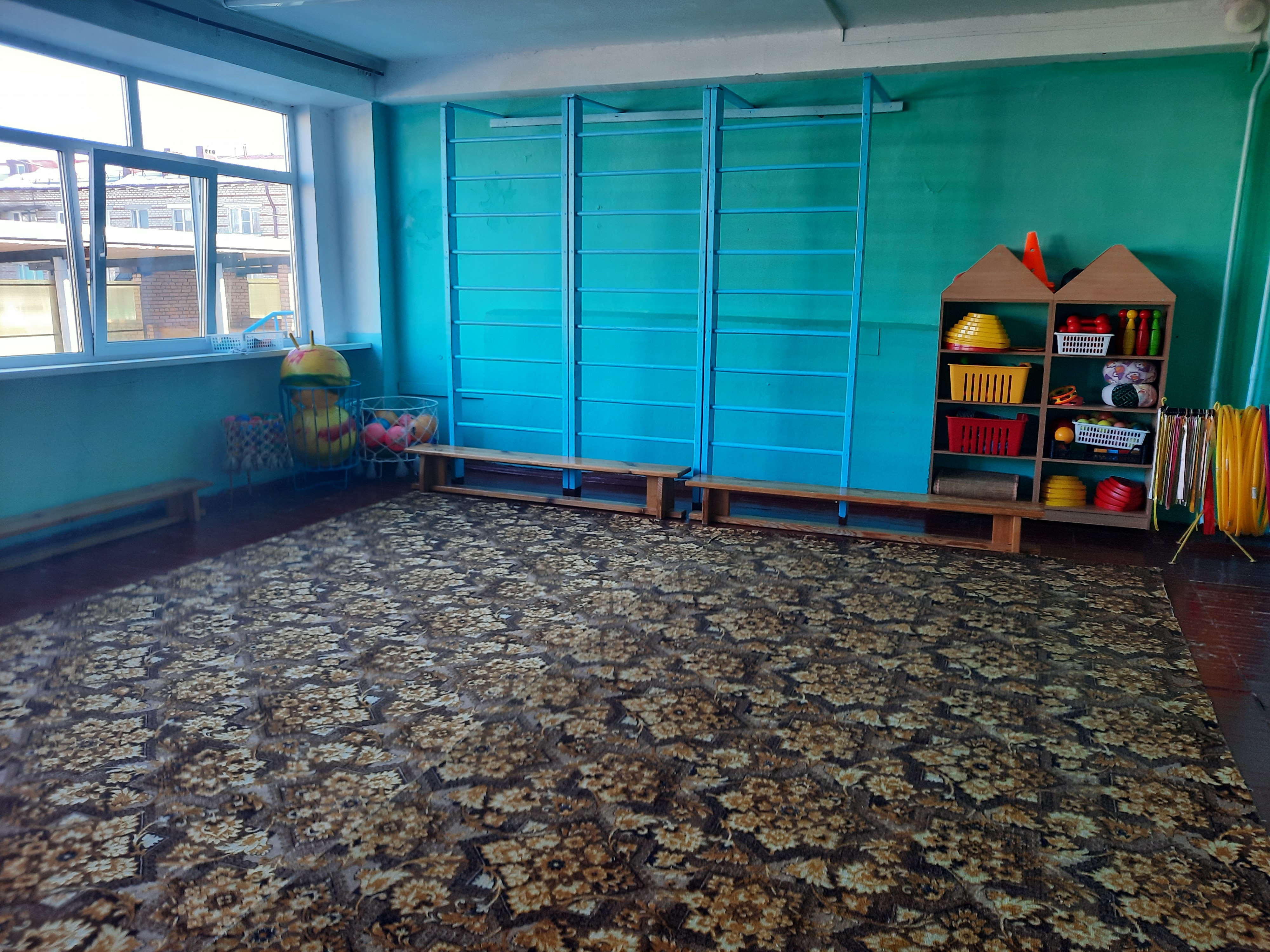 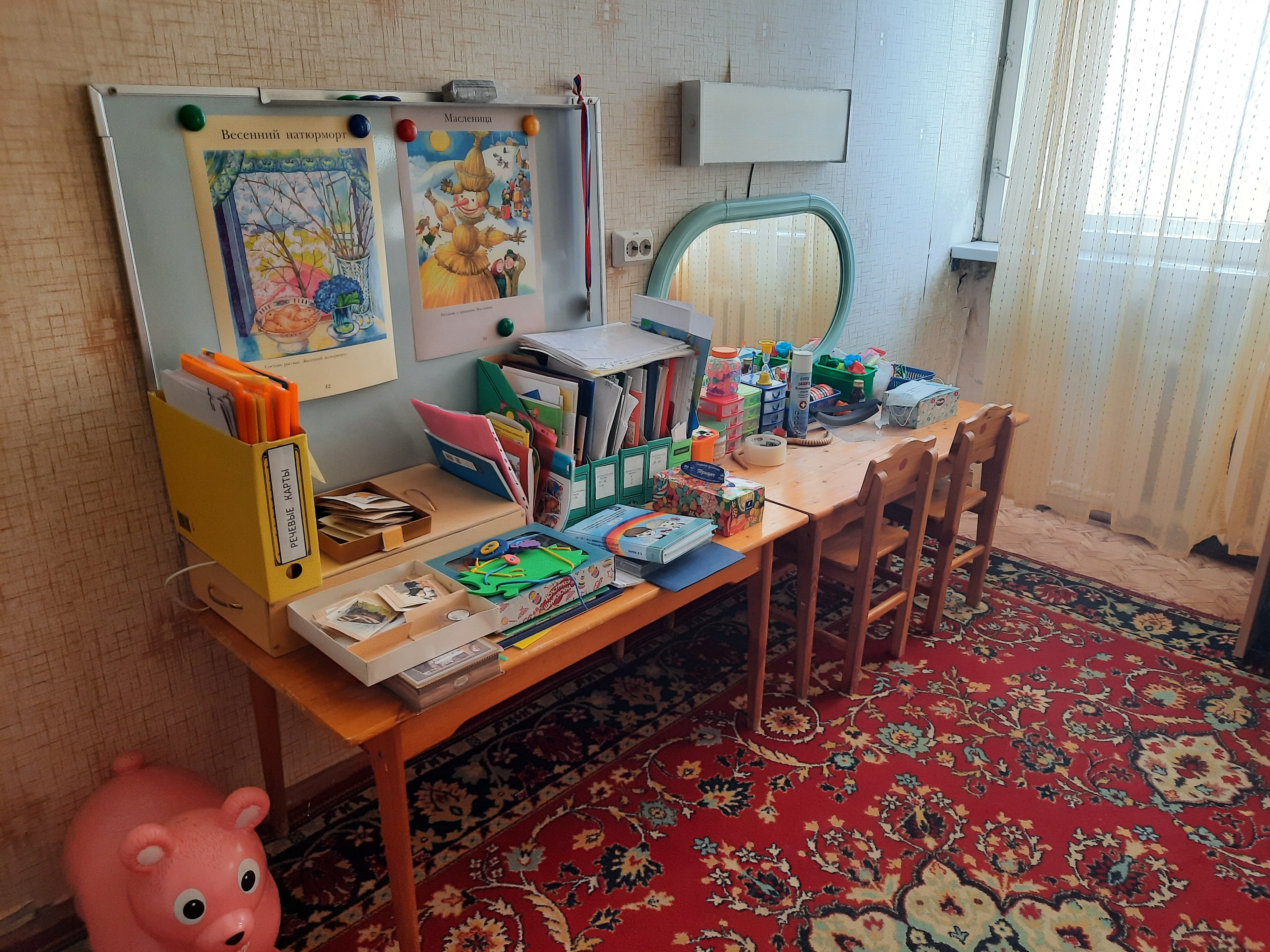 Спортивный зал
Медицинский кабинет
Кабинет учителя-логопеда
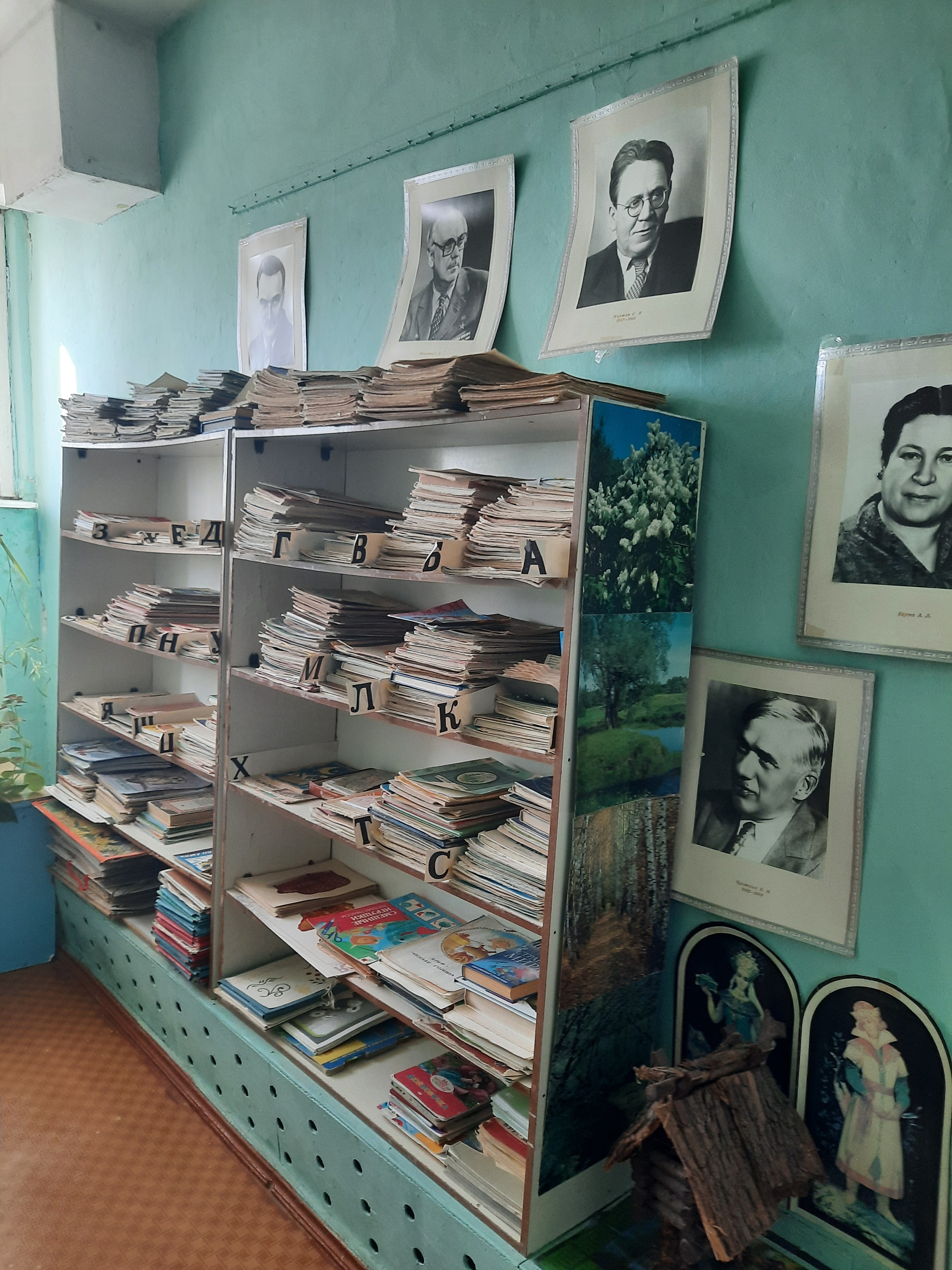 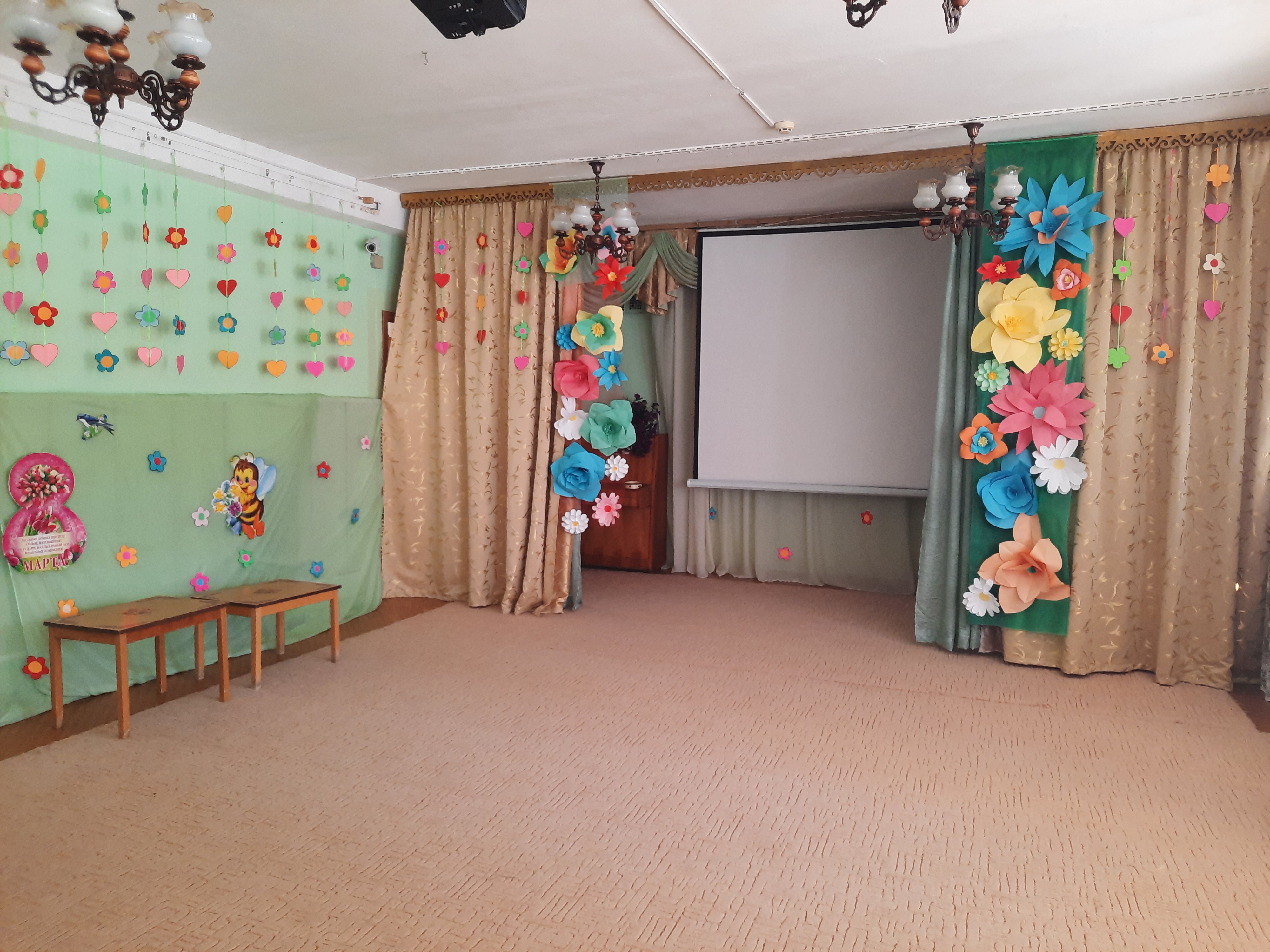 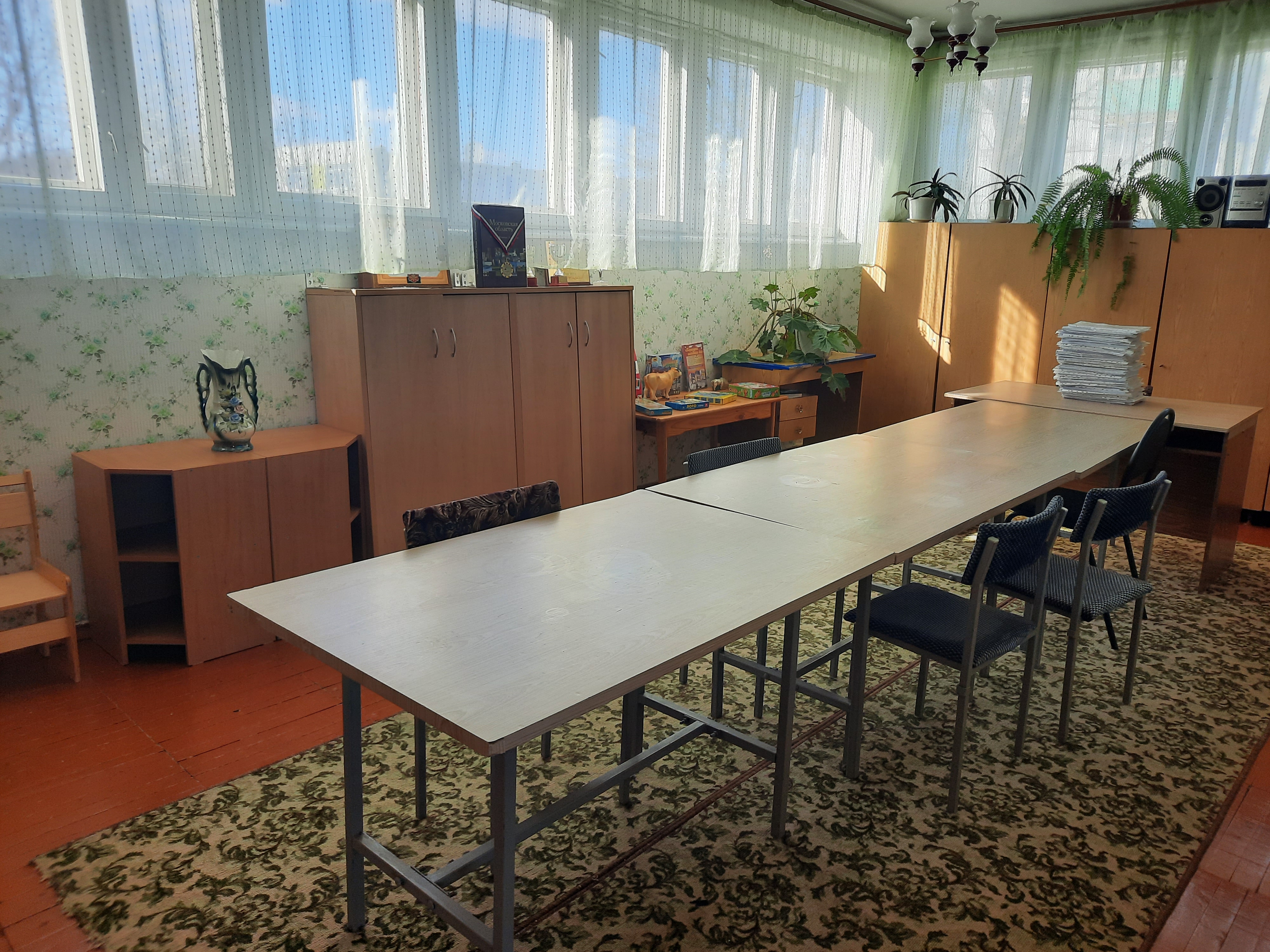 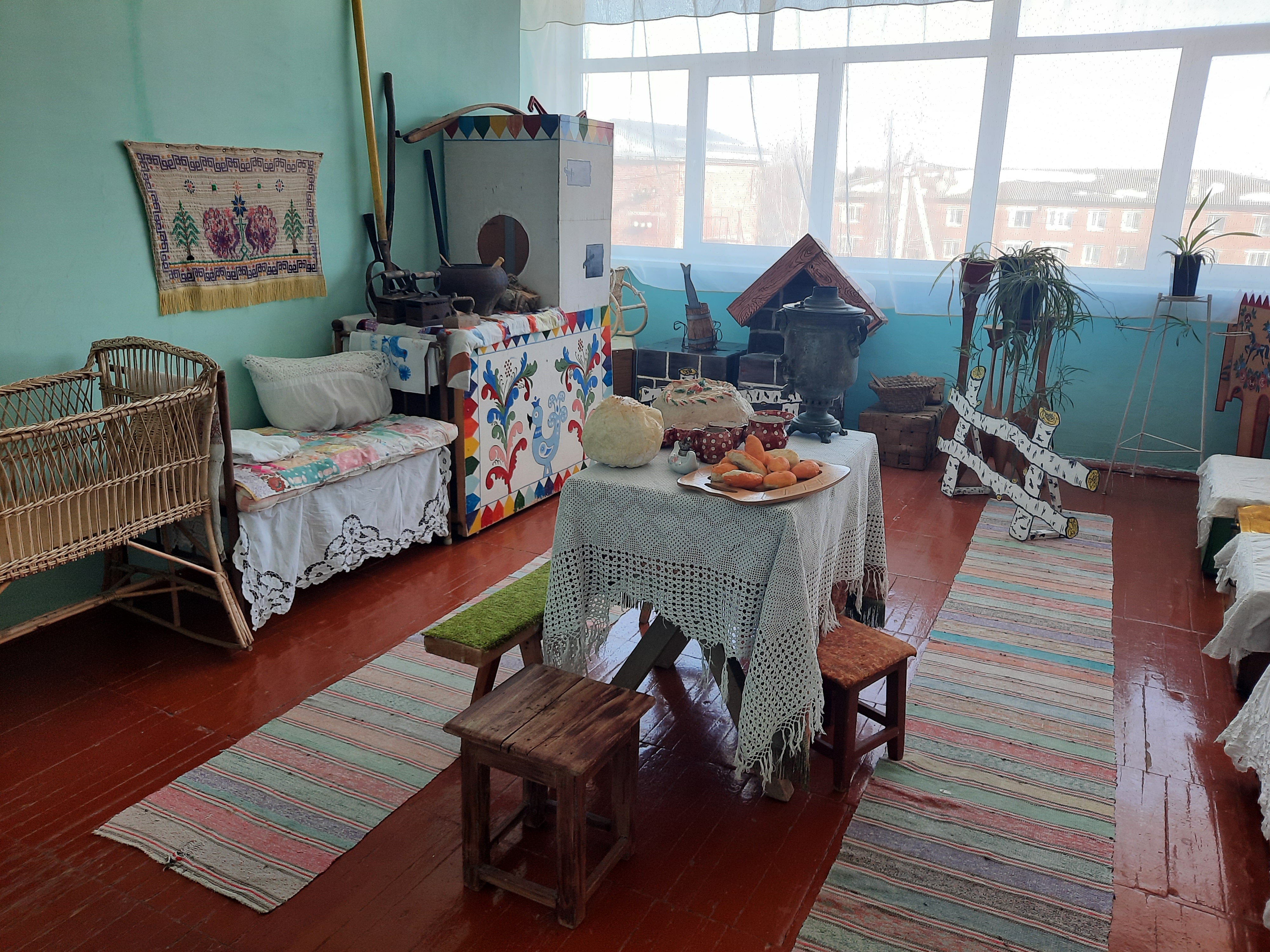 Методический кабинет
Библиотека
Мини-музей «Русская изба»
Музыкальный зал